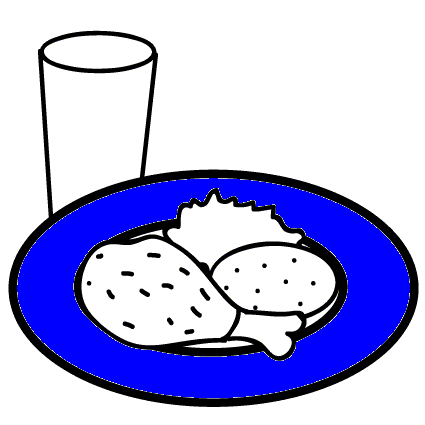 БЕД
«Обед» - общеславянское образование от слова «еда» с помощью приставки «об». Первоначально это слово обозначало время до и после еды, то есть перерыв во время работы, предполагающий еду. Обычно это происходило в полдень, отсюда значение «полдень» у слова «обед» («до обеда» = «в первой половине дня», «после обеда» = «после полудня»).
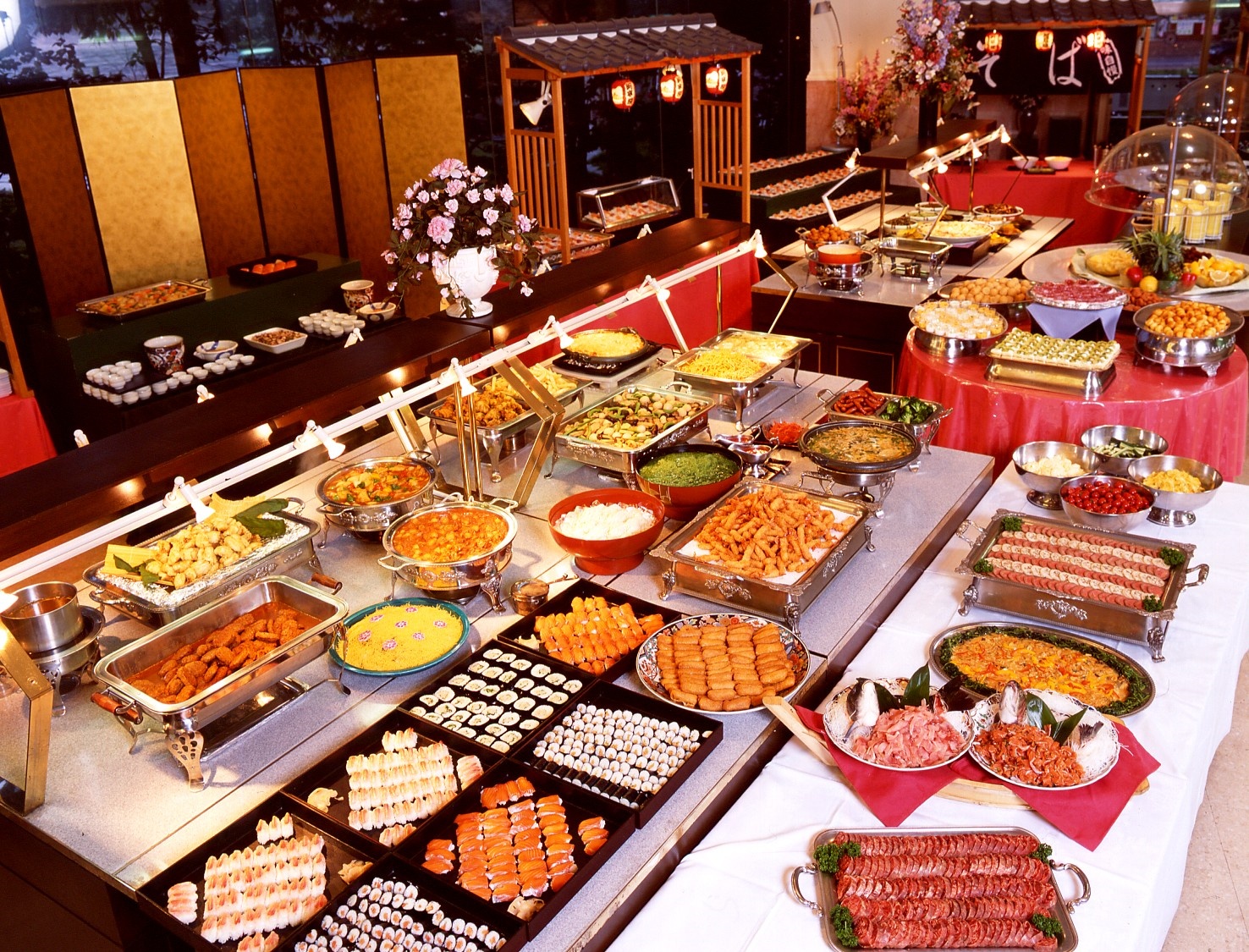 Обед – обеденный, пообедать, обедать, обедня, пообедавший
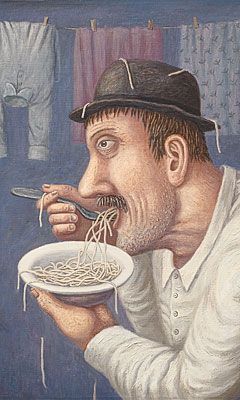 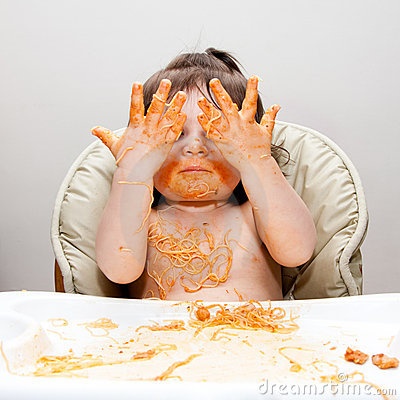 Обед – 2 сл., 4 б., 4 зв.
     о – (а) – гл., безуд.
     б – (б) – согл., мягк., зв.
     е – (э) – гл., уд.
     д – (т) – согл., тв., гл.
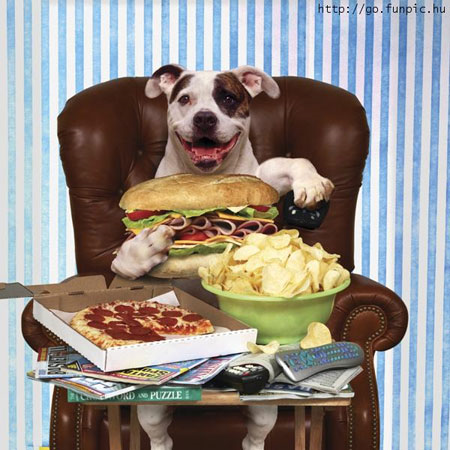 Мама приготовила вкусный обед. 
 
приготовила (что?) обед. 
 обед (какой?) вкусный.
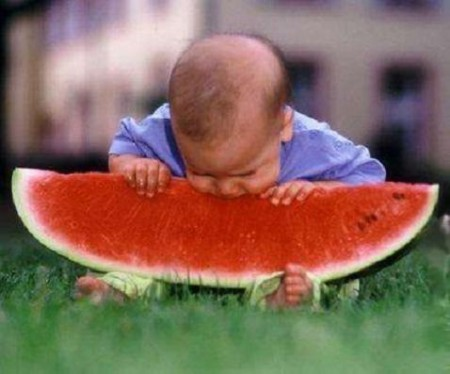 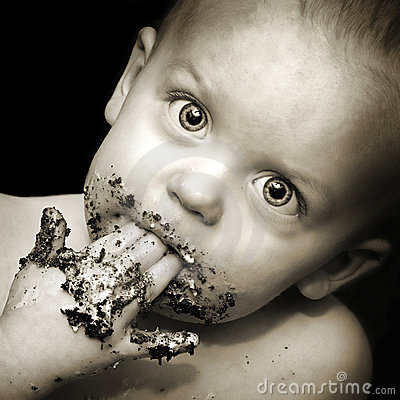 Обед(что?) –н.ф.  обед, им.сущ., нарицательное, неодушевленное, м.р., 2 скл., ед.ч., В.п., дополнение
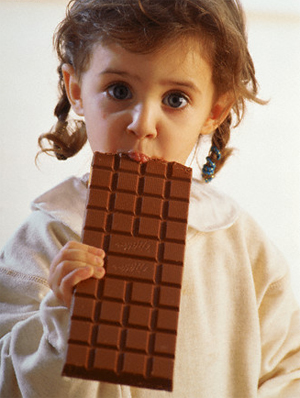